Hypo gonadotropic Hypogonadism
Secondary hypogonadism is usually associated with similar decreases in sperm and testosterone production.

Secondary hypogonadism is less likely to be associated with gynecomastia.
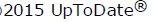 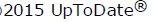 CONGENITAL ABNORMALITIES
Sexual differentiation in all of these disorders is normal male .
Phallic development during the third trimester is subnormal .
Childhood growth is normal if gonadotropin deficiency is an isolated event .
Pubertal development is incomplete or even absent, depending upon the degree of gonadotropin deficiency.
Eunuchoid proportions result when epiphyseal closure is delayed because of subnormal serum testosterone and its conversion to estradiol. An exception is if growth hormone is also subnormal .
Midline defects (ie, cleft lip/palate) , unilateral renal agenesis ,uni or bilateral cryptorchidism , syndactyl or other skeletal abnormalities hyposmia or anosmia .
TREATMENT
To develop secondary sex characteristics
To build and sustain normal bone and muscle mass
To restore fertility